SPREAD SPECTRUM
In spread spectrum (SS), we spread a signal over a wide bandwidth (larger than BW in traditional communication systems)

-  These techniques are used for a variety of reasons, including the establishment of secure communications, increasing resistance to natural interference, noise and jamming
Spread Spectrum systems:
Direct Sequence Spread Spectrum (DSSS)
Frequency Hopping Spread Spectrum (FHSS)
Time Hopping (THSS)
Hybrid
Pseudo noise (PN) code is required in SS systems
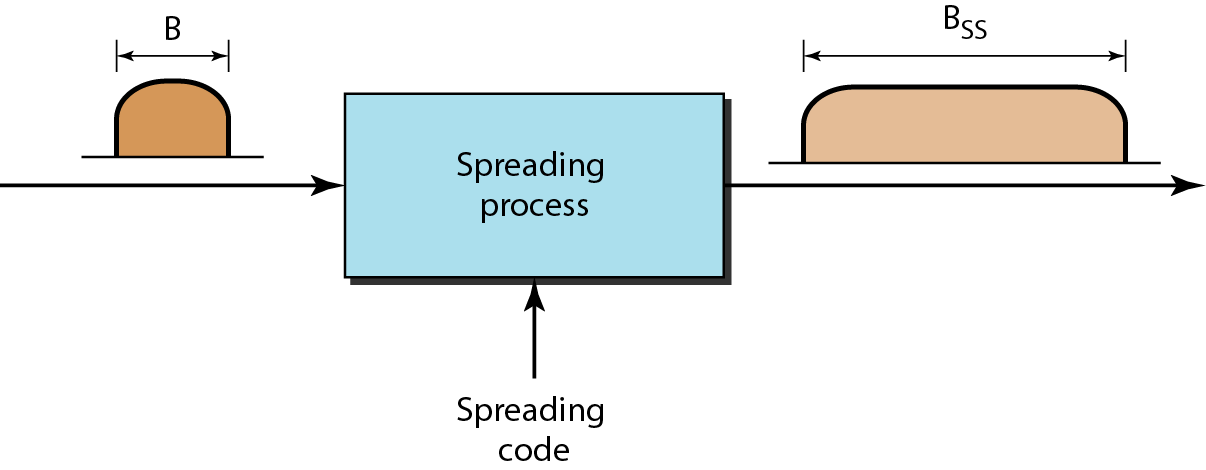 Pseudo noise (PN) code symbols are called chips
Chip rate or PN code rate   Rc  >> Roriginal signal
Theoretical Justification
Shannon and Hartely channel capacity theorem
C=B log2(1+S/N)
S/N is low for SS systems, so roughly 
C/B ≈ 1.433  * S/N 
or      N/S ≈  B/C

To send error-free information for a given N/S in a channel, one need only perform the fundamental signal-spreading operation: increase B.
Dr. Samah A. Mustafa
[Speaker Notes: C performance, B price, S/N channel condition]
Direct Sequence Spread Spectrum DSSS
DSSS phase-modulates the original signal with a continuous string of pseudonoise (PN) code symbols, each of which has a much shorter duration than an information bit.
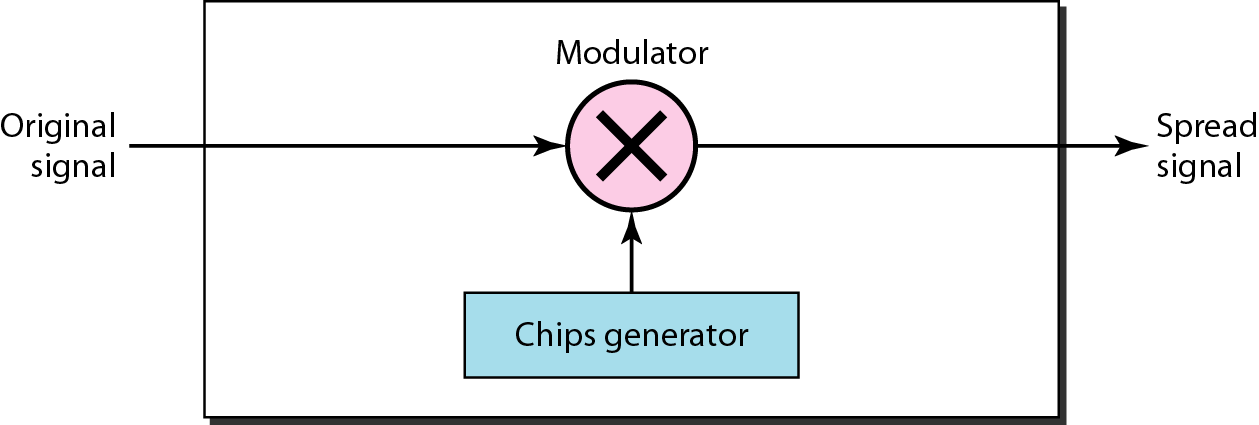 DSSS example
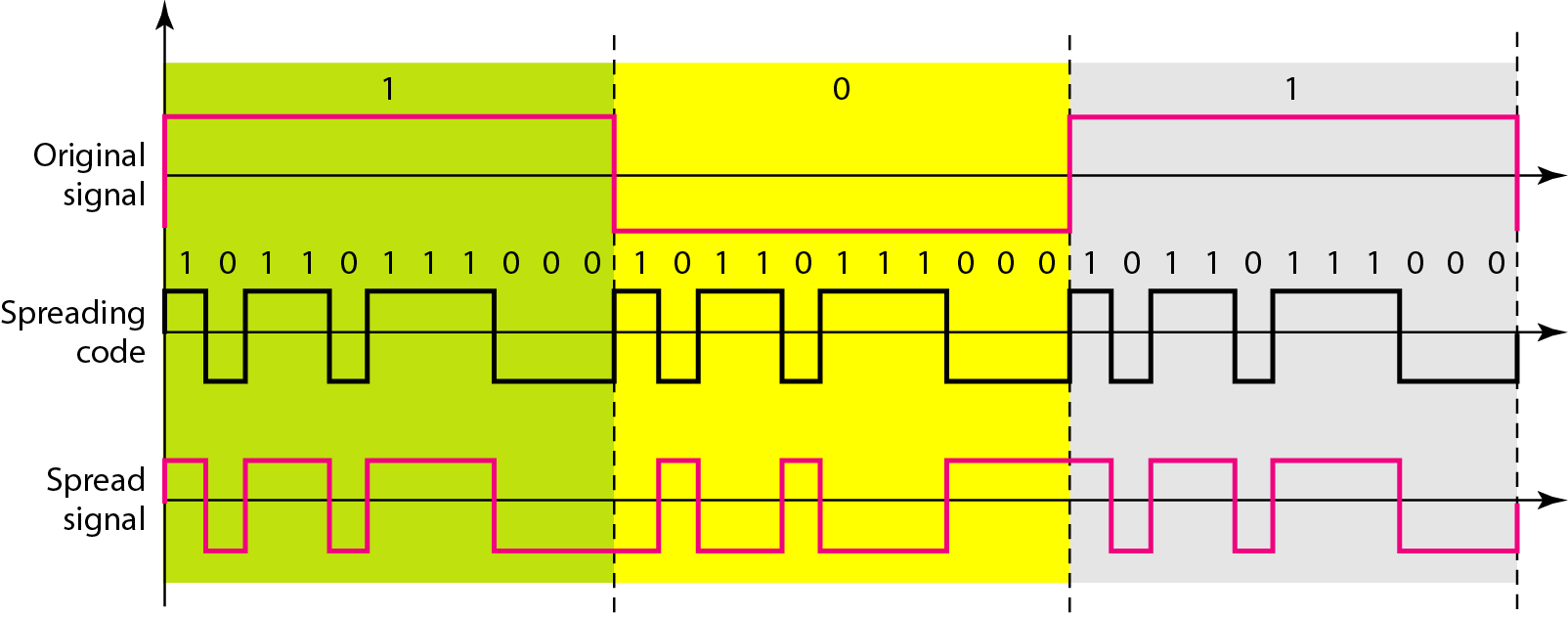 General Model of Spread Spectrum System
Receiver uses same sequence to demodulate signal
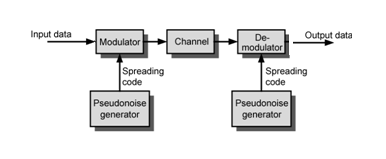 DSSS Example
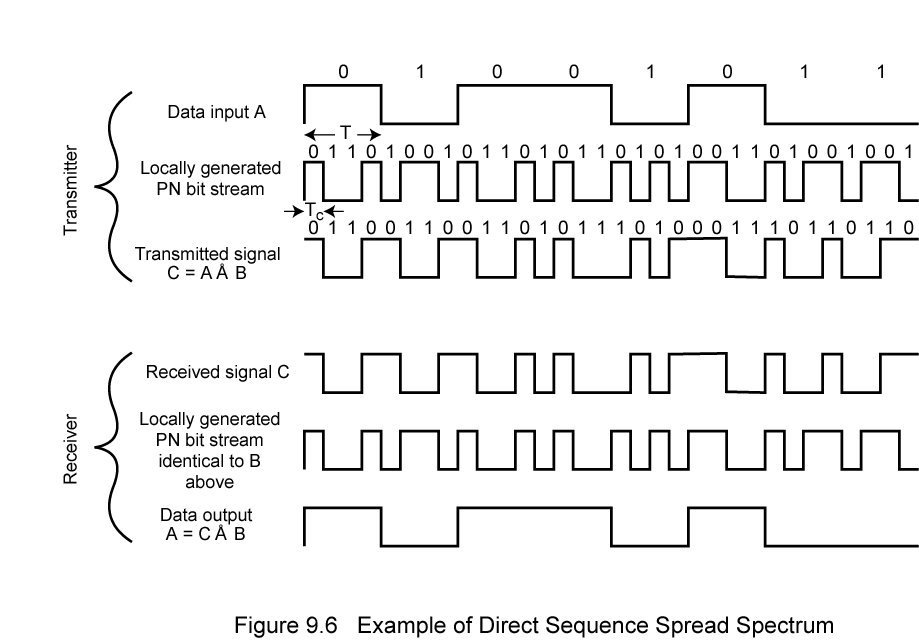 DSSS Transmitter
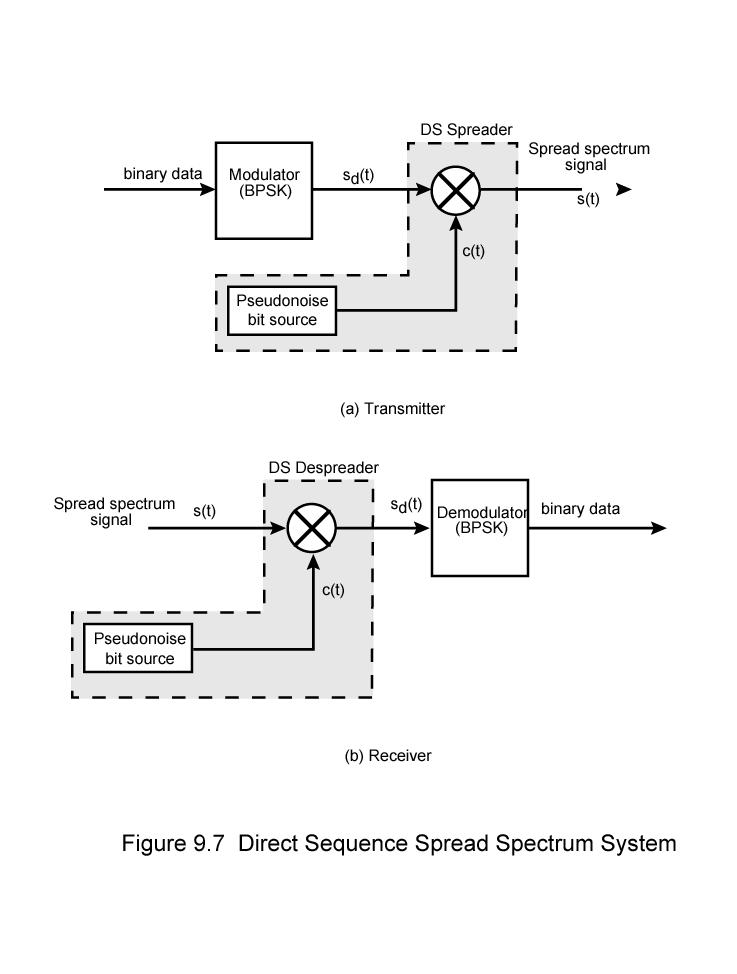 DSSS Receiver
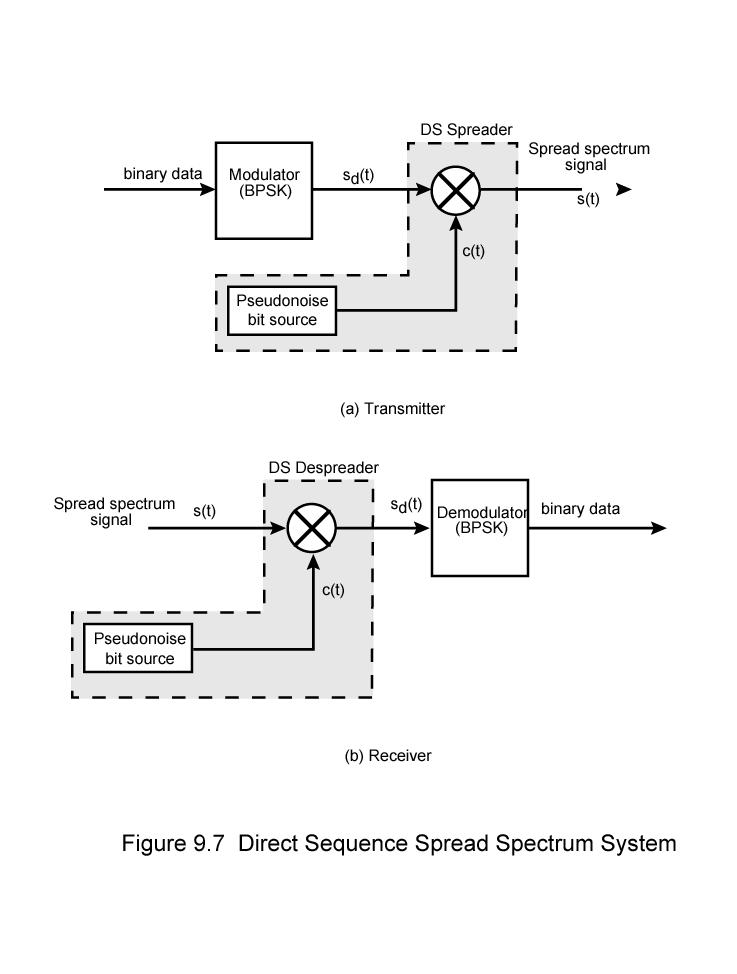 DSSS Using BPSK Example
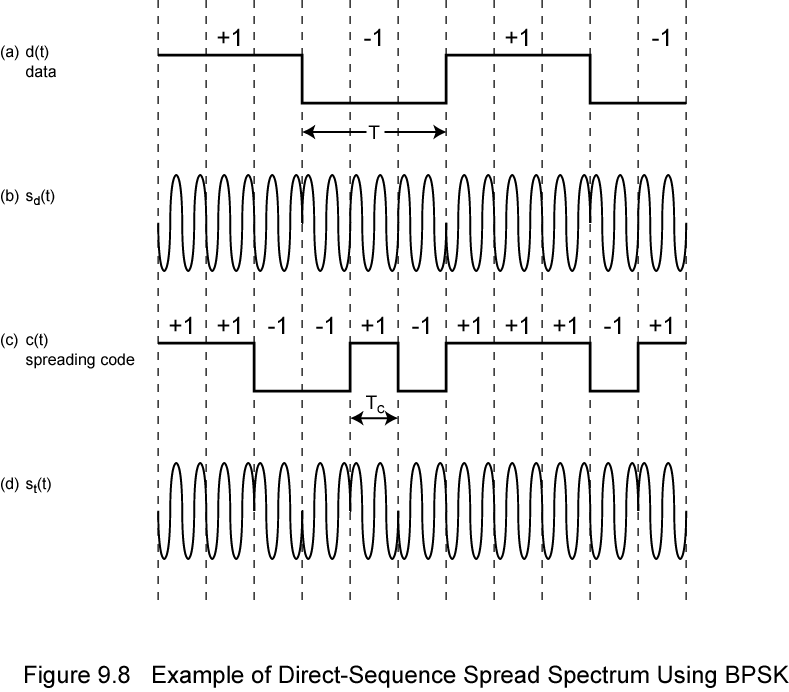 RF bandwidth of DSSS
Power distribution {(sinx)/x}2  …………..
Null-to-null bandwidth is 2Rc
90% of the power in the main-lobe
Other modulations like QPSK , MFSK …………….
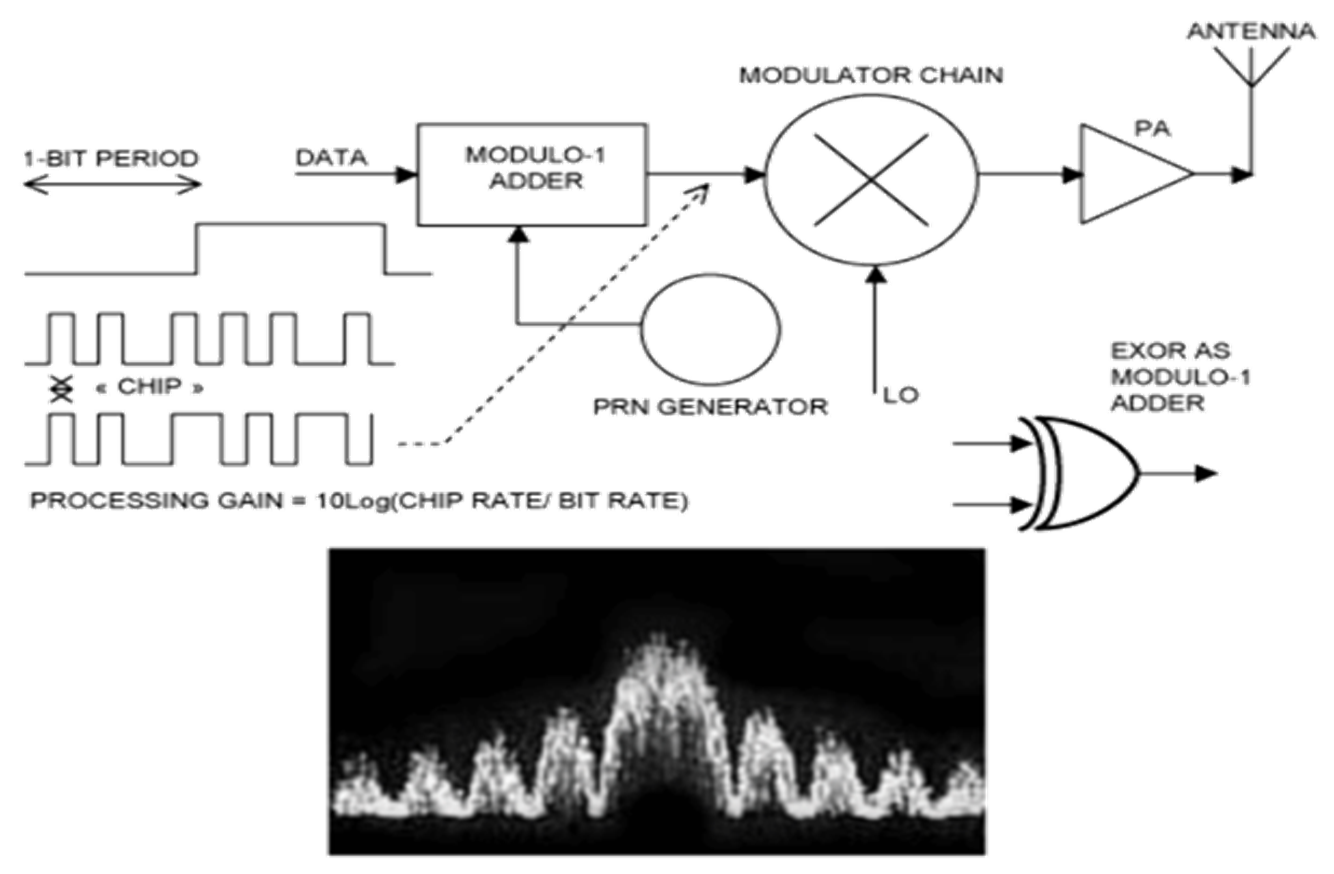 Dr. Samah A. Mustafa
[Speaker Notes: MFSK 1.5Rc and good suppression of sidelobe and fast sidelobe rolloff . First sidelobe is -23db while other modulation is only -13dB]
Gains
Immunity from various noise and multipath distortion
Including jamming
Can hide/encrypt signals
Only receiver who knows spreading code can retrieve signal
Several users can share same higher bandwidth with little interference
Cellular telephones
Code division multiple access (CDMA)
Process Gain, typically 10-60 dB

                                  GP
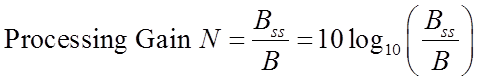 Benefits:  
Resistance to Interference and Anti-jamming Effects
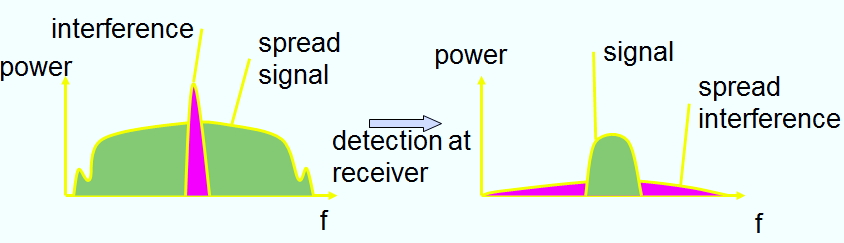 Dr. Samah A. Mustafa
More benefits
Resistance to Interception





Resistance to Fading



Addressing
High resolution ranging
Multi access technique CDMA
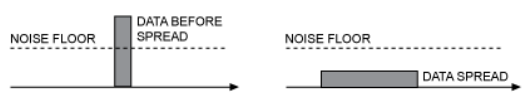 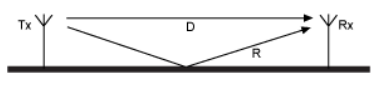 Dr. Samah A. Mustafa
Code Division Multiple Access (CDMA)
Multiplexing Technique used with spread spectrum
It plays a critical role in building efficient, robust, and secure radio communication systems
Start with data signal rate D
Called bit data rate
Break each bit into k chips according to fixed pattern specific to each user
User’s code
New channel has chip data rate kD chips per second
E.g. k=6, three users (A,B,C) communicating with base receiver R
Code for A = <1,-1,-1,1,-1,1>
Code for B = <1,1,-1,-1,1,1>
Code for C = <1,1,-1,1,1,-1>
[Speaker Notes: mprovement in handover / handoff:   Using CDMA it is possible for a terminal to communicate with two base stations at once. As a result, the old link only needs to be broken when the new one is firmly established. This provides significant improvements in terms of the reliability of handover / handoff from one base station to another.]
CDMA Example
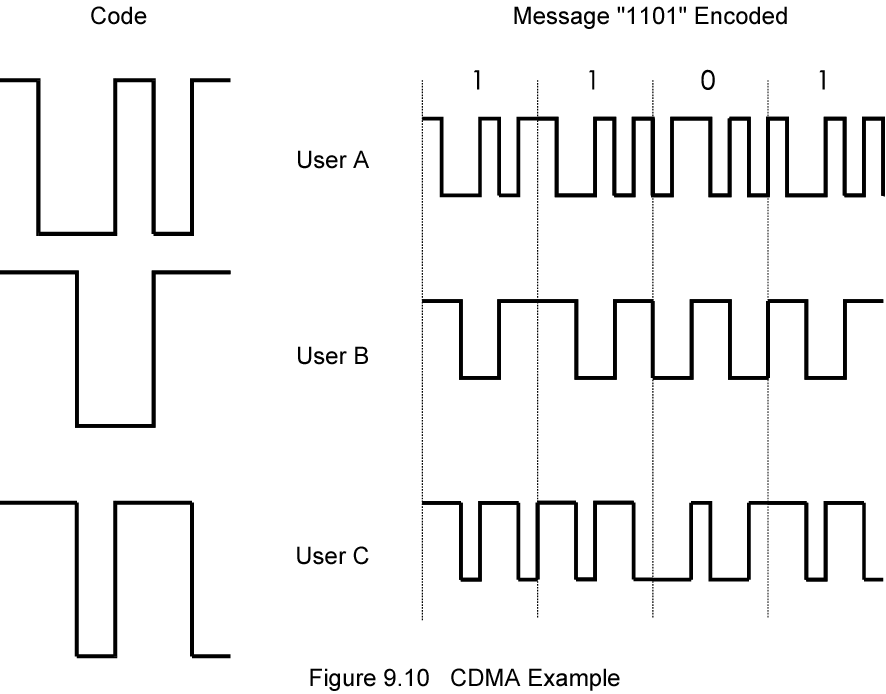 CDMA Explanation
Consider A communicating with base
Base knows A’s code
Assume communication already synchronized
A wants to send a 1
Send chip pattern <1,-1,-1,1,-1,1>
A’s code
A wants to send 0
Send chip[ pattern <-1,1,1,-1,1,-1>
Complement of A’s code
Decoder ignores other sources when using A’s code to decode
Orthogonal codes
CDMA for DSSS
n users each using different orthogonal PN sequence
Modulate each users data stream
Using BPSK
Multiply by spreading code of user
CDMA in a DSSS Environment
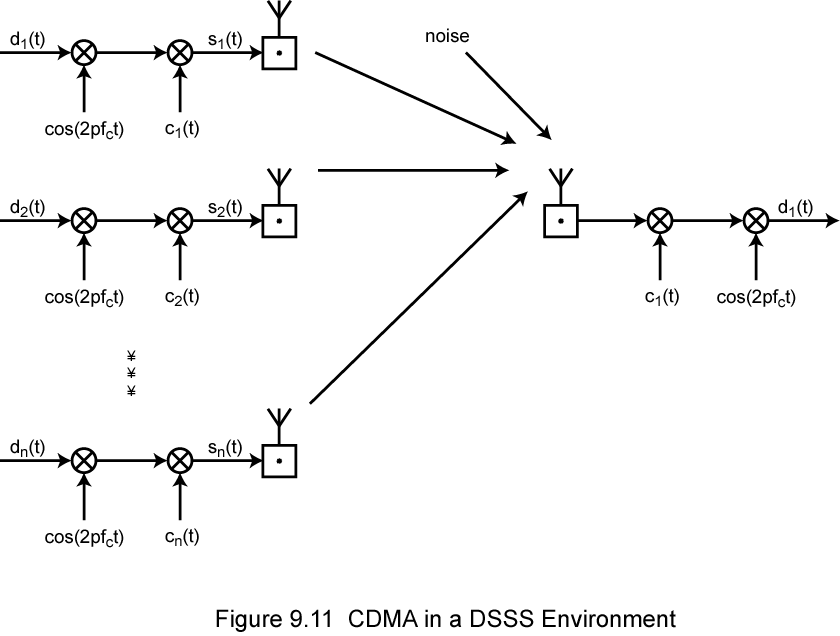 Frequency Hopping Spread Spectrum (FHSS)
Signal broadcast over series of frequencies
Receiver hops between frequencies in sync with transmitter
Eavesdroppers hear unintelligible blips
Jamming on one frequency affects only a few bits
Basic Operation
Typically 2k carriers frequencies forming 2k channels
Channel spacing corresponds with bandwidth of input
Each channel used for fixed interval
Ex. 300 ms in IEEE 802.11
Frequency Hopping Example
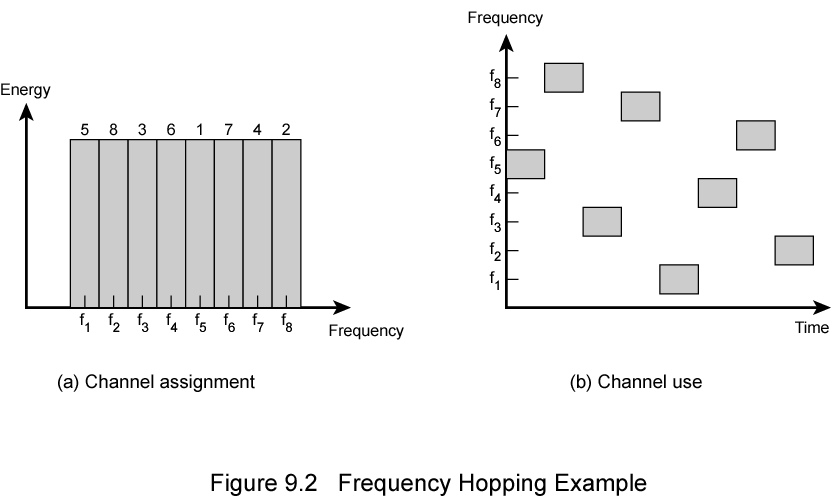 Frequency hopping spread spectrum (FHSS)
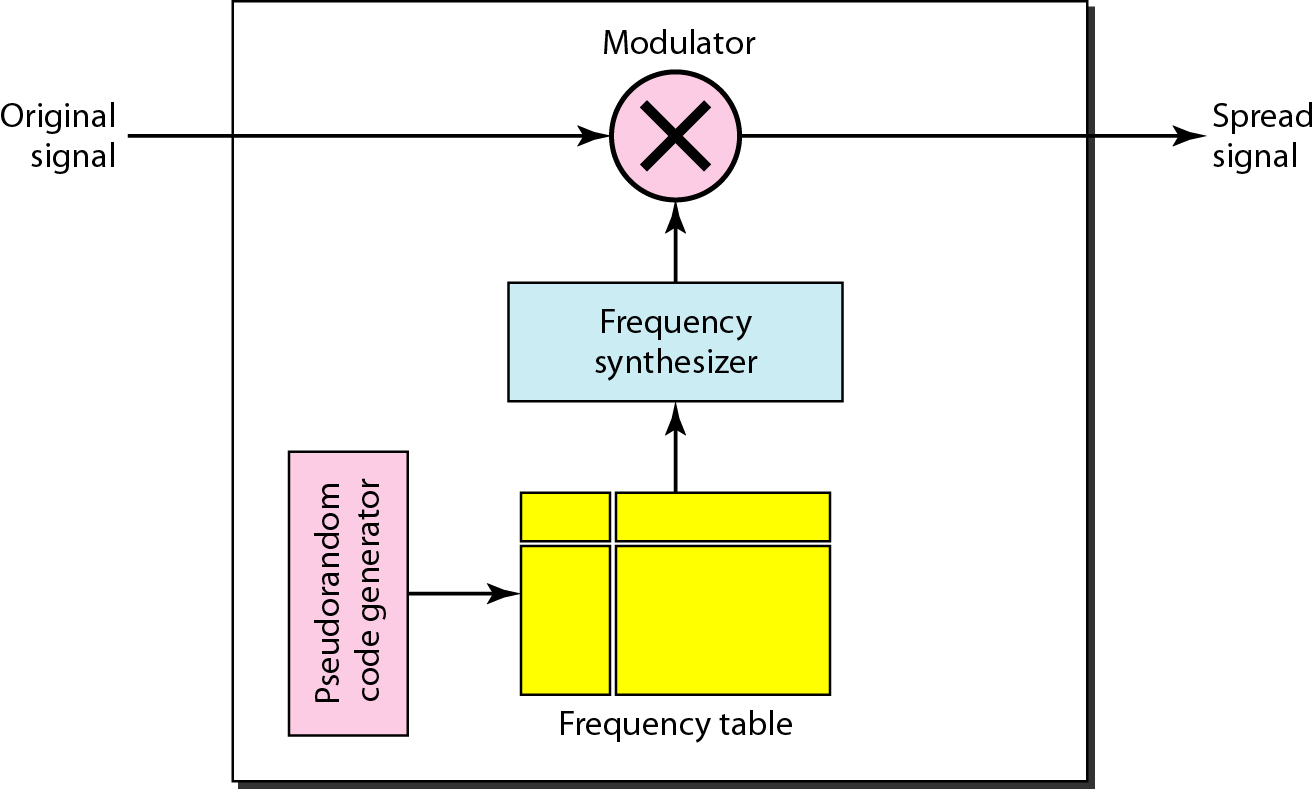 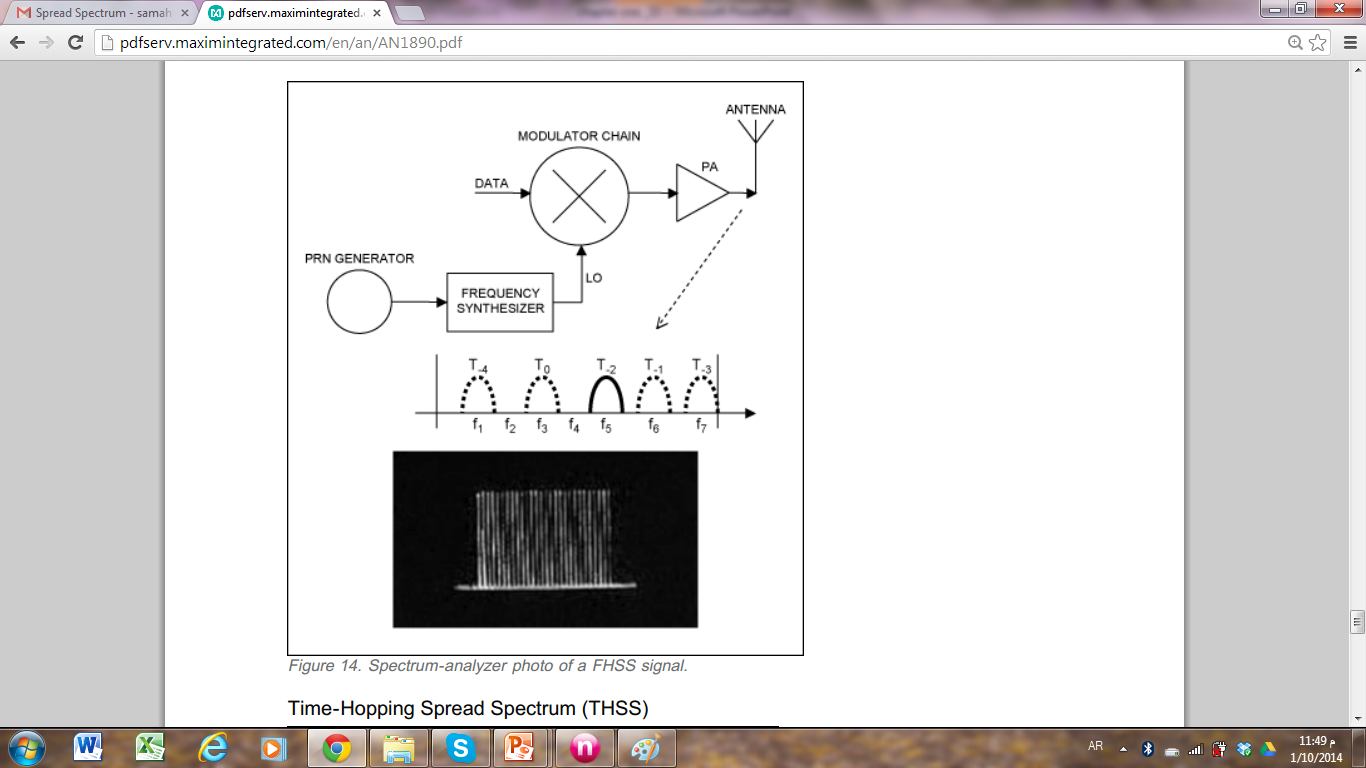 Frequency selection in FHSS
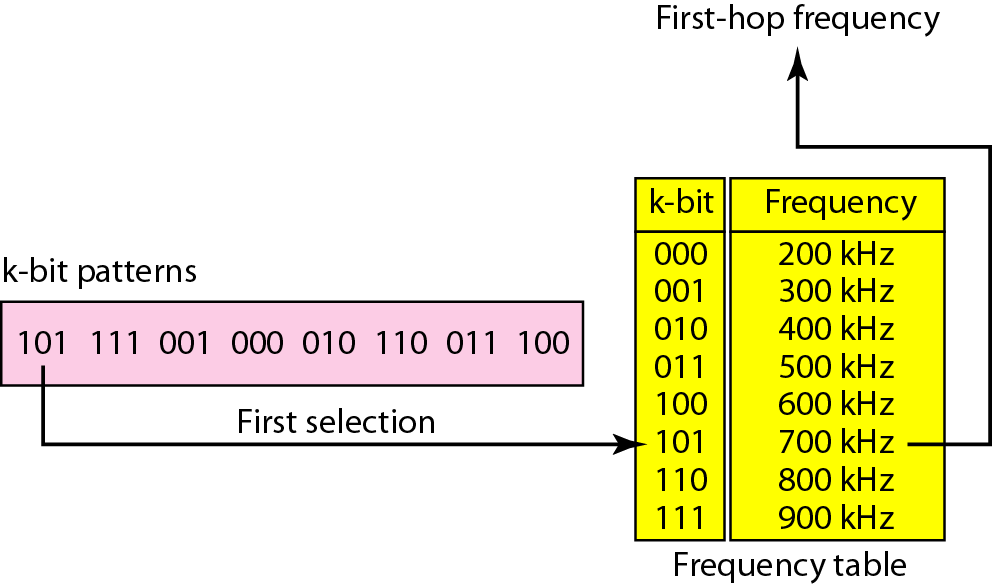 FHSS cycles
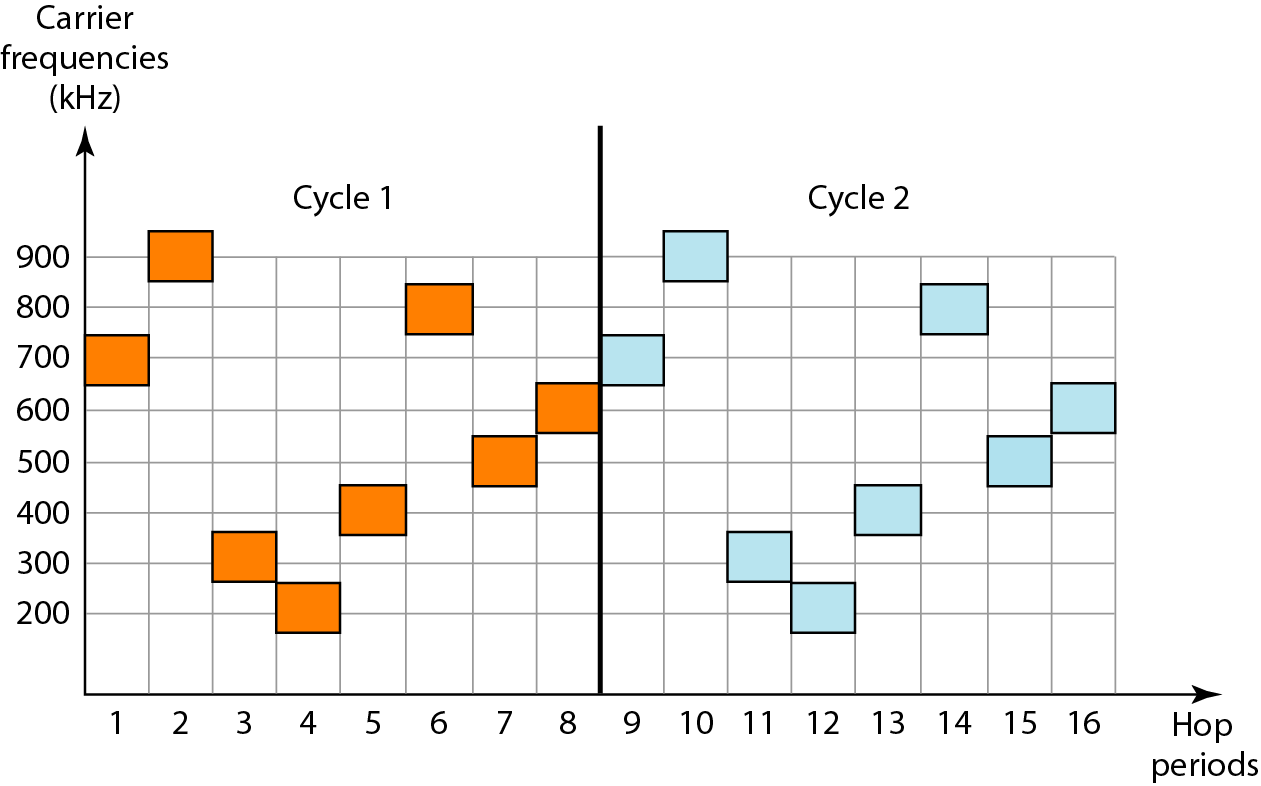 Bandwidth sharing
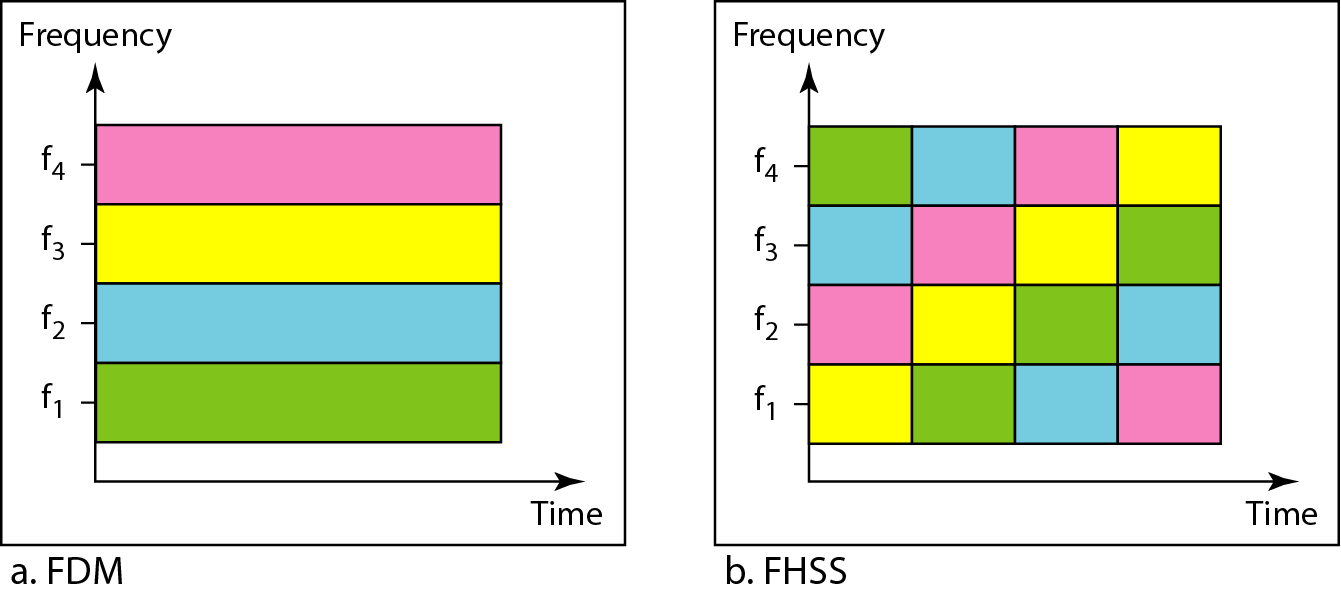